Comparative Models of Classical Conditioning
Modern Twists on Rescorla-Wagner
Assumptions of Rescorla-Wagner (1974) model
Model developed to accurately predict and map learning as it occurs trial by trial

Assumes a bunch of givens:
Assume animal can perceive CS and US, and can exhibit UR and CR

Helpful for the animal to know 2 things about conditioning:
what TYPE of event is coming
the SIZE of the upcoming event

Thus, classical conditioning is really learning about:
signals (CS's) which are PREDICTORS for
important events (US's)
Assumptions of R-W model
Assumes that with each CS-US pairing 1 of 3 things can happen:
The CS might become more INHIBITORY
The CS might become more EXCITATORY
There is no change in the CS

How do these 3 rules work? 
If US is larger than expected: CS = excitatory
If US is smaller than expected: CS= inhibitory
If US = expectations: No change in CS

The effect of reinforcers or nonreinforcers on the change of associative strength depends upon:
The existing associative strength of THAT CS
AND on the associative strength of other stimuli concurrently present
WHY is this equation important?
Explaining loss of Associate Value despite pairings with the US:
What if associative value of US changes across trials?

Is an unusual prediction: Associative value of a CS can decrease despite continued pairings with the US

Show this with three-phase experiment:
Phases 1 and 2 
CSA  US (1 food pellet)  
CSB US (1 food pellet)
Train on separate trials (equal #)

Phase 3: 
CSA and CSB paired together 1 food pellet
Same US, so same amount of conditioning, right??

RW model predicts that conditional properties of A and B individually will DECREASE in phase 2….
In a way, the animal only got ½ of  what it expected.
Thus,  this is a DECREASE
Explaining loss of Associate Value despite pairings with the US:
Critique of the Rescorla-Wagner Model:
R-W model really a theory about the US effectiveness:
Says little about CS effectiveness
Doesn’t really deal with how CS effectiveness may vary

How WELL a CS predicts as a combo of salience and probability but doesn’t really evaluate this

 States that an unpredicted US is effective in promoting learning, whereas a well-predicted US is ineffective because nothing is left to learn.
Critique of the Rescorla-Wagner Model:
Critique of the Rescorla-Wagner Model:
Original model didn’t address how exposure could change salience/learning to CS

Incidental “CS” exposure (before it was a CS) can affect its salience and learn-ability

We learn about stimuli even if they aren’t predictive
We learn they AREN’T predictive or ARE predictive
We learn “who they hang around”…..stimuli that group together
Critique of the Rescorla-Wagner Model:
In pre-exposure effect, simply being around a neutral stimulus alters its ability to become conditioned

Original R-W model doesn't predict any difference, 
Assumes no conditioning  trials occur when CSs presented in absence of US so   Vsum = 0
This appears to be wrong

Conditioning likely occurring any time 2 stimuli are together
Form an incidental association
Need to modify the equation to account for this
They have, but we won’t!
Critique of the Rescorla-Wagner Model:
Original R-W model implies that salience is fixed for any given CS
R-W assume CS salience doesn't change w/experience
More recent data strongly suggest CS salience DOES change w/experience

Why changes in CS salience? 
Data suggest that Salience to a CS DECREASES  when CS is repeatedly presented without consequence

CS that is accidentally paired with another CS INCREASES in salience

Thus: Appears that CS and US effectiveness are both highly important

As a result of these types of data: Given  birth to attentional models of CC
Three Primary Extensions and Alternatives to RW model
Attentional Models of CC
Question: How well does the CS command attention?
Assumes that increased attention facilitates learning about a stimulus
Procedures that disrupt attention to CS disrupt learning

Different attentional models differ in assumptions about what determines how much attention a CS commands on any given trial
Single attentional mechanisms: Kamin’s surprise
Multiple attentional mechanisms: Current models examine changes in multiple types of attention
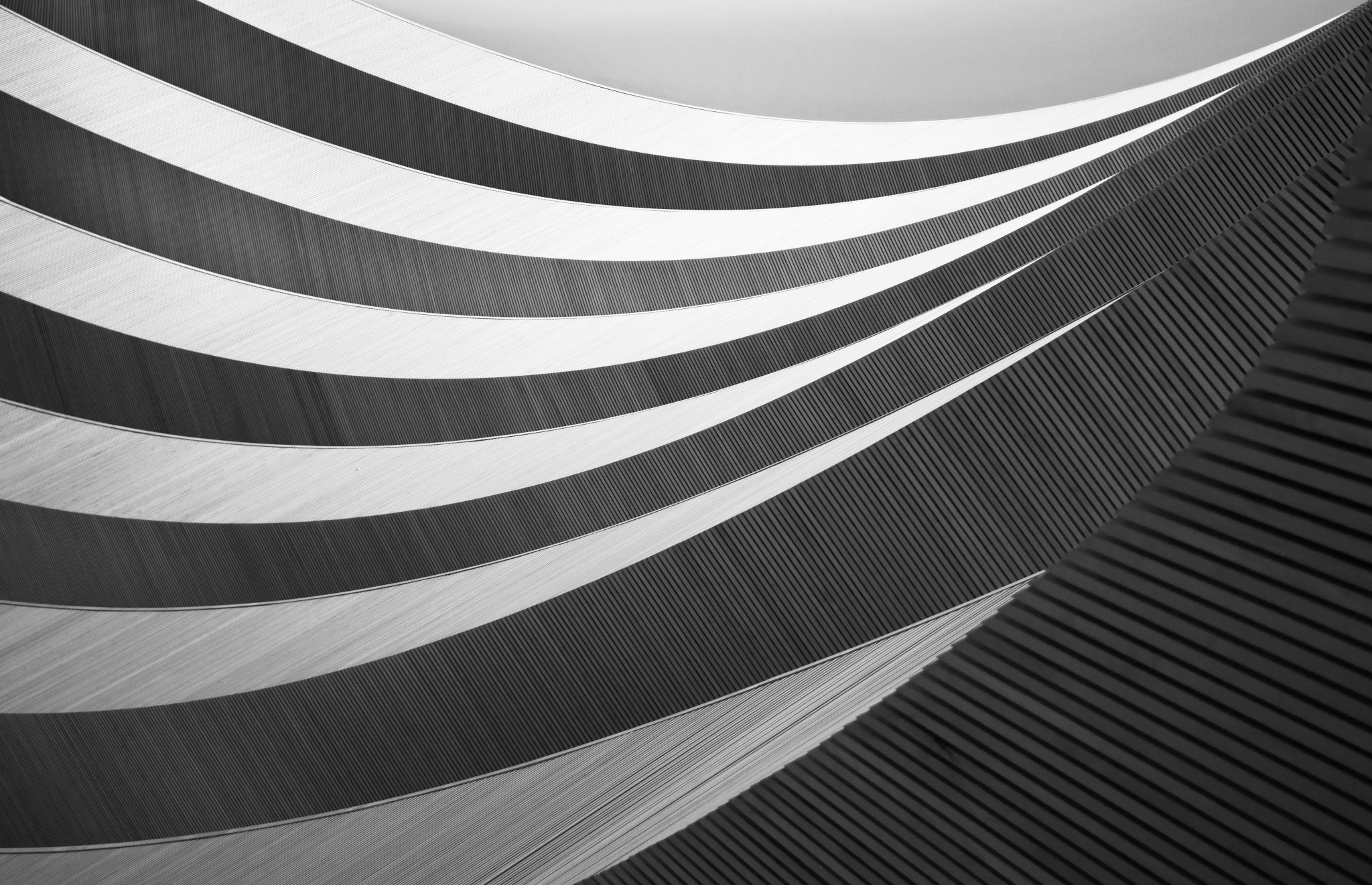 Multiple attentional mechanisms:
Recognized that time is important factor in CC: Timberlake, et al 1980
Focal search 
Responses become conditioned when CS-US interval is short
Short CS-US intervals condition responses congruent with a focal search
Immediate contact with the CS; food preparation responses

General search 
Different responses become conditioned when CS-US interval is long
Long CS-US intervals condition responses congruent with a general search
Longer intervals result in general search responses such as looking, searching, etc.

Suggests that organisms learn both
WHAT is predicted
HOW MUCH is predicted
WHEN what is predicted will occur.
Timing/Information Theory Models
Temporal coding hypothesis
Importance of Inter-trial interval
Importance of Inter-trial interval
Why is the Inter-trial interval so important?
Comparitor Hypothesis
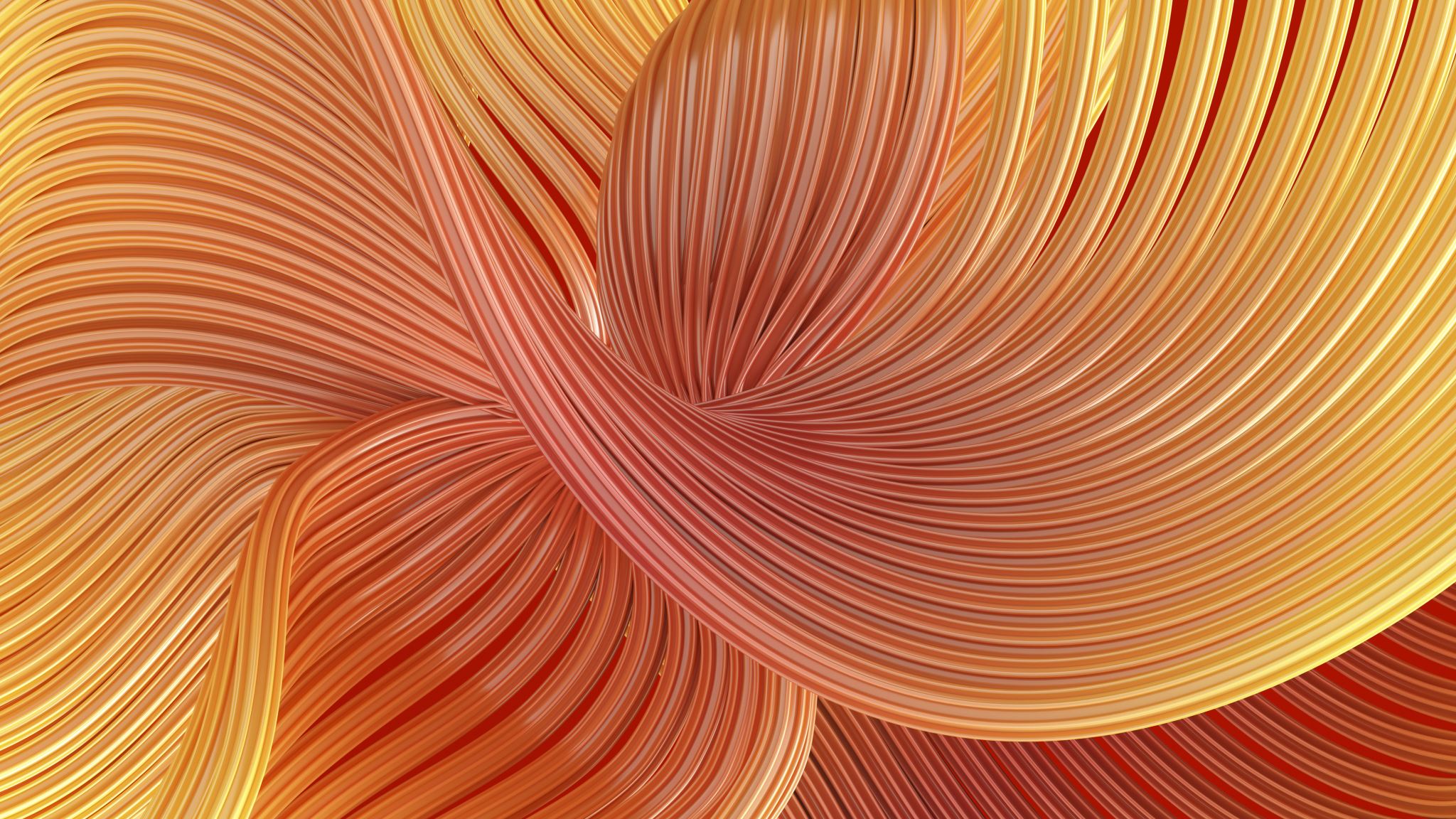 Comparator Hypothesis
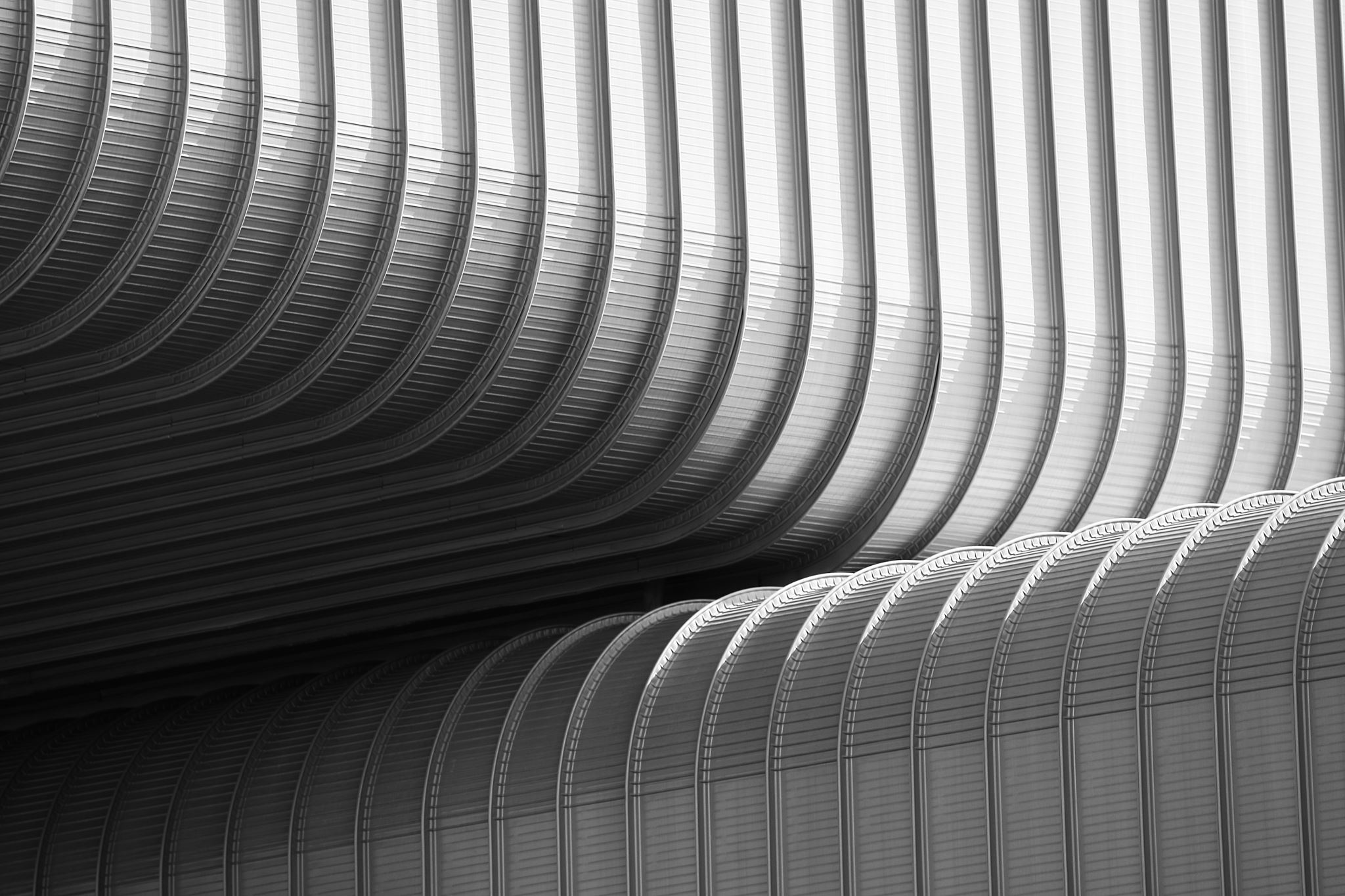 Why are these theories important?